Figure 3. Schematic illustration of the 10 most studied PTMs including Phosphorylation (A), Acetylation (B), ...
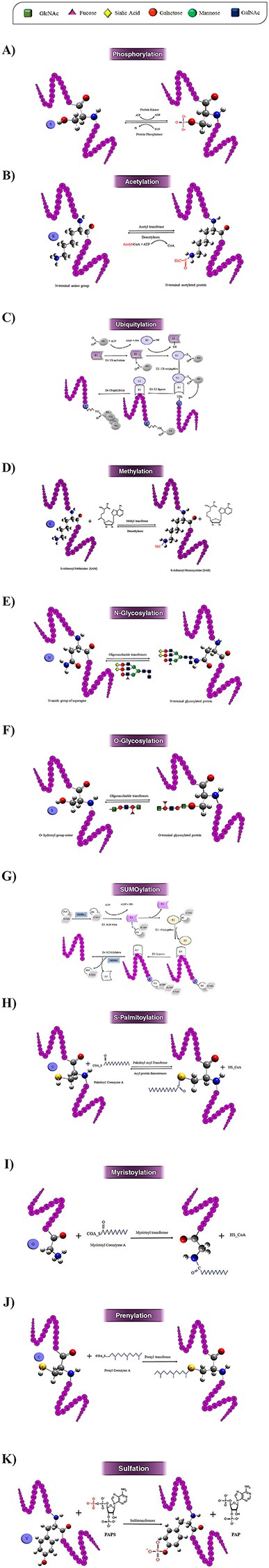 Database (Oxford), Volume 2021, , 2021, baab012, https://doi.org/10.1093/database/baab012
The content of this slide may be subject to copyright: please see the slide notes for details.
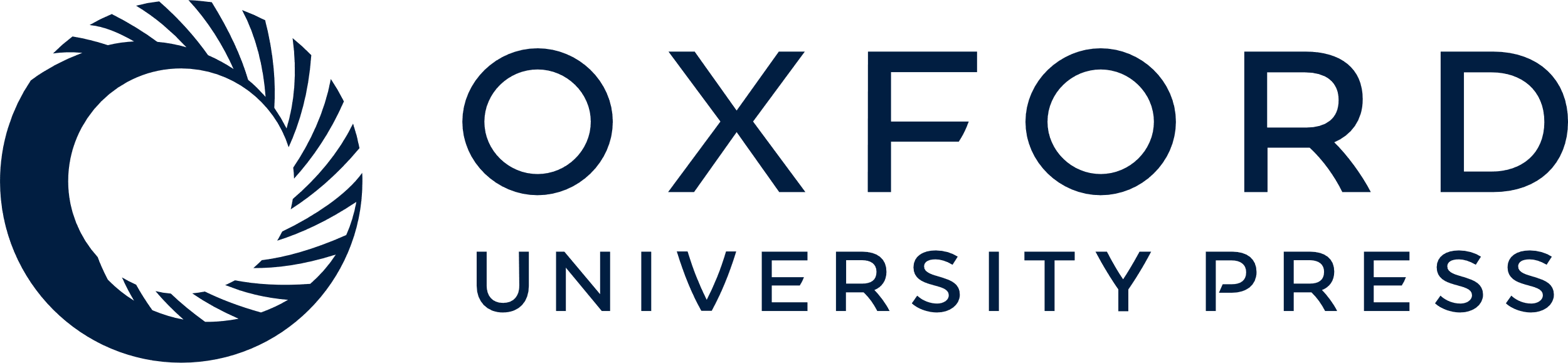 [Speaker Notes: Figure 3. Schematic illustration of the 10 most studied PTMs including Phosphorylation (A), Acetylation (B), Ubiquitylation (C), Methylation (D), N-glycosylation (E), O-glycosylation (F), SUMOylation (G), S-palmitoylation (H), N-myristoylation (I), Prenylation (J), and Sulfation (k).


Unless provided in the caption above, the following copyright applies to the content of this slide: © The Author(s) 2021. Published by Oxford University Press. All rights reserved. For permissions, please e-mail: journals.permissions@oup.comThis article is published and distributed under the terms of the Oxford University Press, Standard Journals Publication Model (https://academic.oup.com/journals/pages/open_access/funder_policies/chorus/standard_publication_model)]